ОРВ в Забайкальском крае: 
эффективное регулирование и взаимодействие с бизнесом
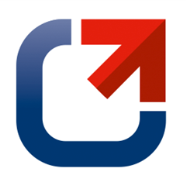 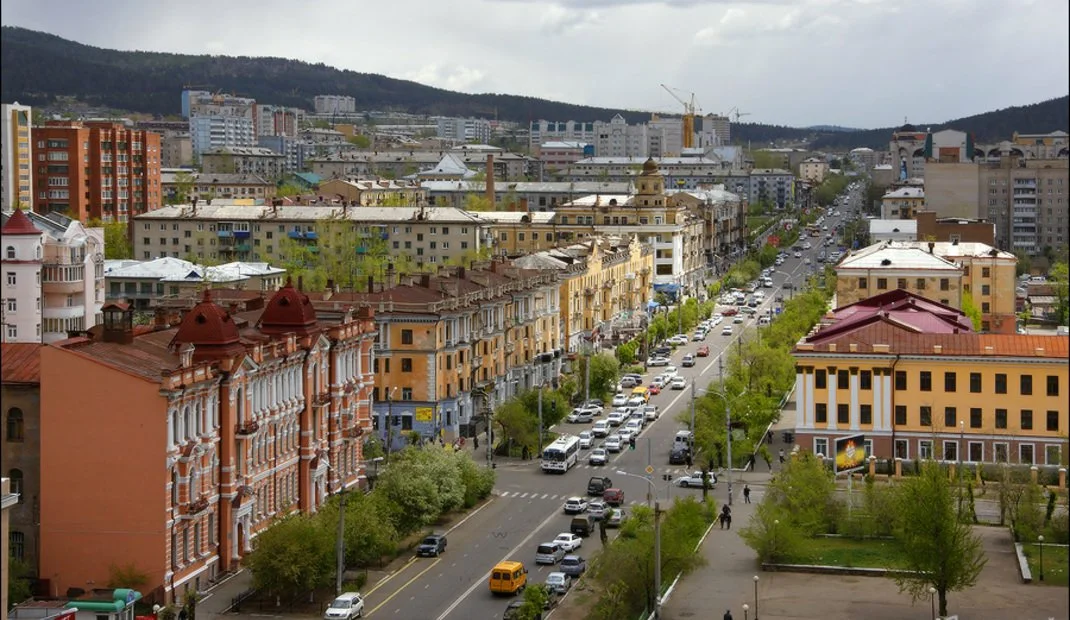 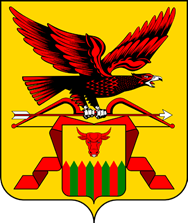 Цель ОРВ – принятие эффективного, взвешенного и обоснованного решения в открытом диалоге с предпринимательским сообществом, улучшение делового климата
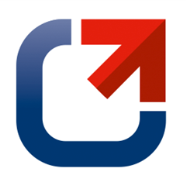 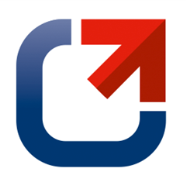 Эффективность ОРВ – один из показателей Национального Рейтинга состояния инвестиционного климата в субъектах РФ
2
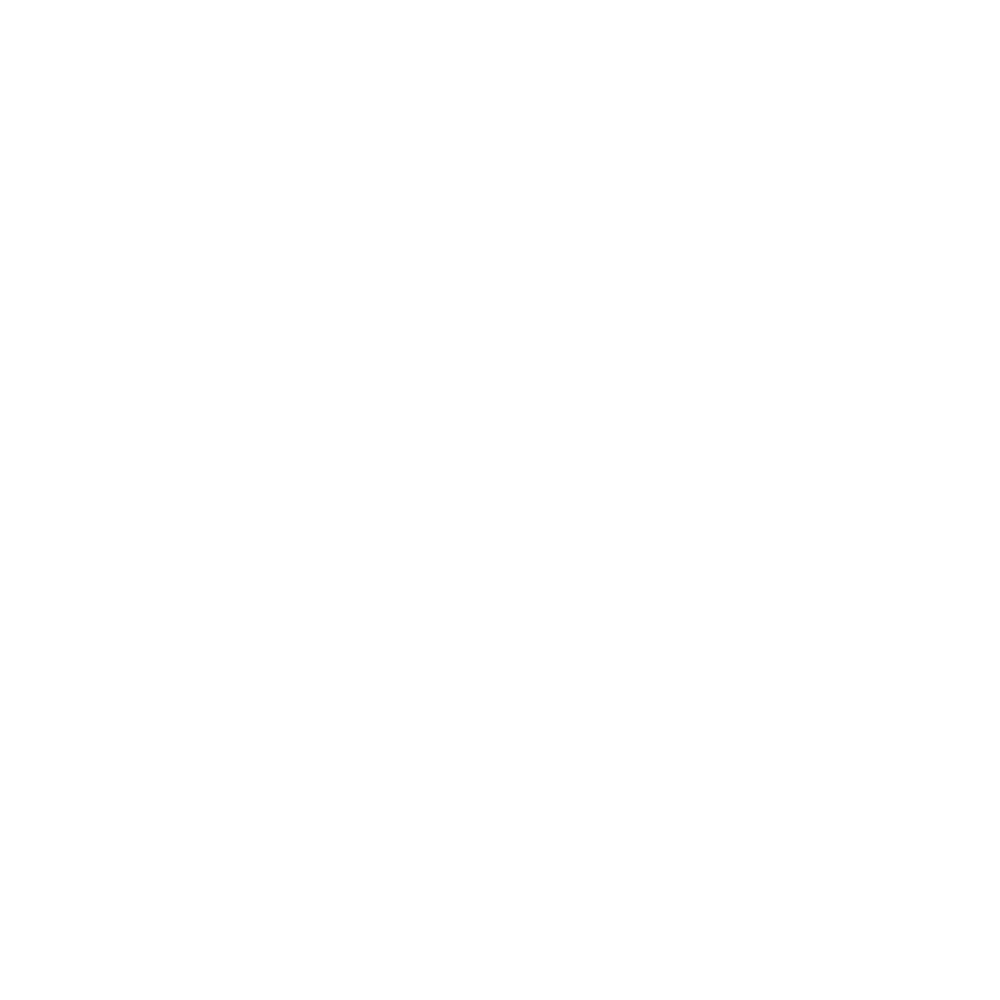 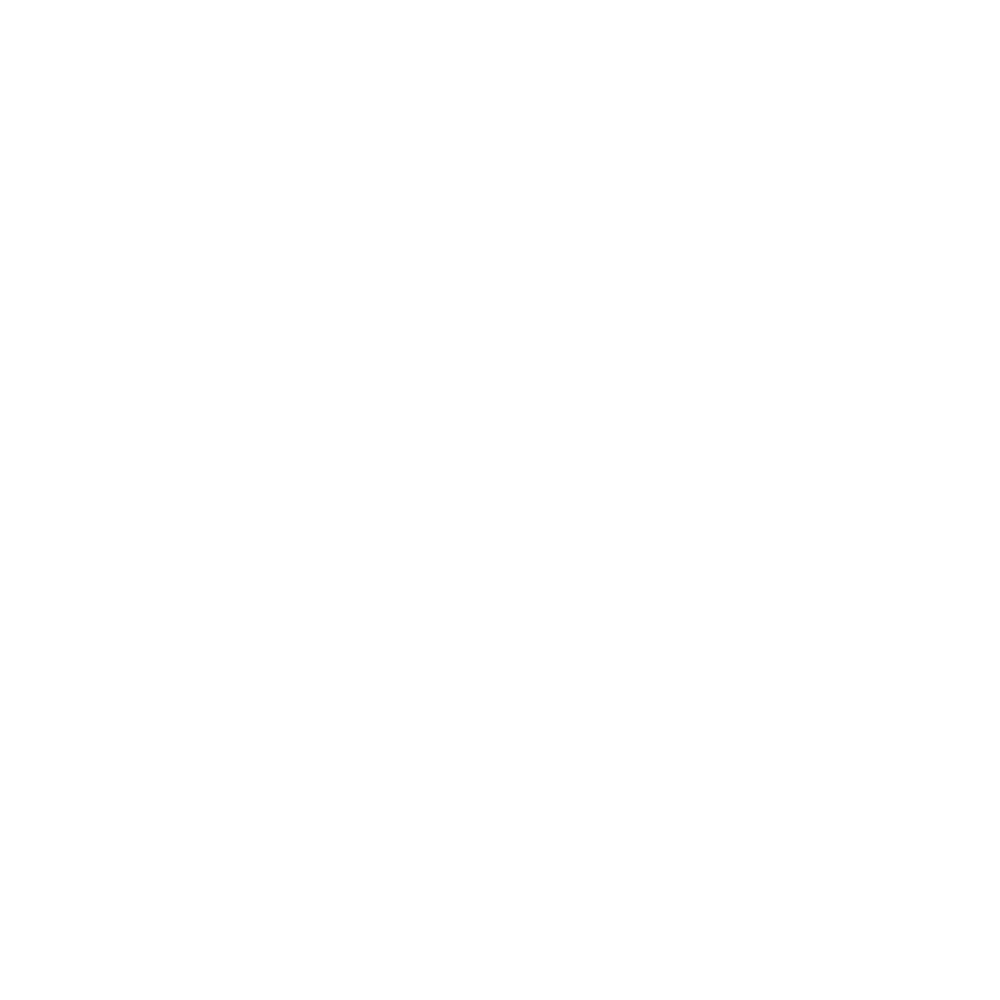 ОЦЕНКА РЕГУЛИРУЮЩЕГО ВОЗДЕЙСТВИЯ  ПРОЕКТОВ  И ЭКСПЕРТИЗА  РЕГИОНАЛЬНЫХ НПА
ПОЛОЖИТЕЛЬНАЯ ПРАКТИКА 2020-2021 г
Задачи на 2021 год:
2020 год - 26 публичных консультаций с бизнесом, 10 со 88  проектов  оценены,  79 заключений. 
Ряд проектов в 2020 из-за пандемии не прошли ОРВ(сроки).
Совершенствование регионального законодательства по ОРВ- введение особого порядка оценки определенных актов 
Региональный портал по ОРВ
100% ОРВ муниципальных актов, затрагивающих  предпринимателей
2021 год - 17 публичных консультаций с бизнесом,  47 проектов на оценку, 38 заключений
3
ОРВ в Забайкальском крае: 
принципы и механизмы
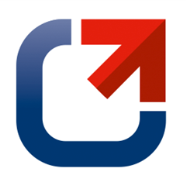 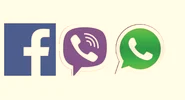 4
Важное в ОРВ
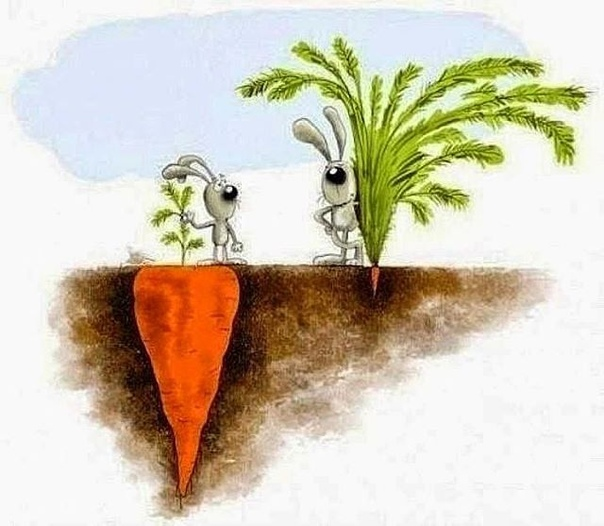 Внешность обманчива..
Проект акта может содержать  положения, вводящие избыточные обязанности.. даже тот, что их содержать не должен..
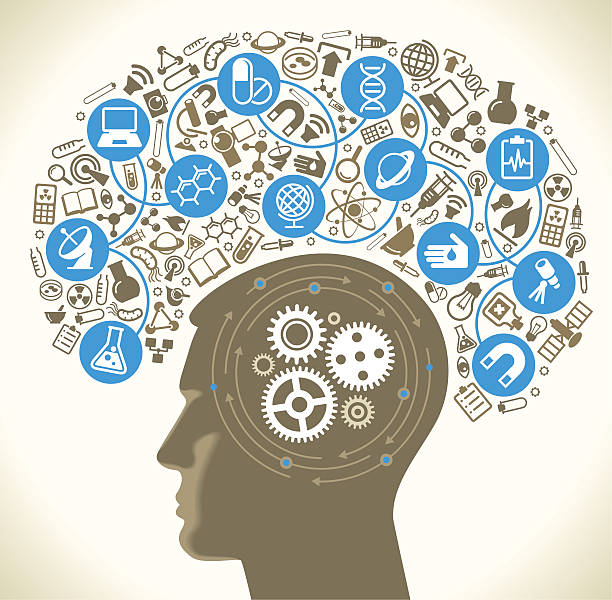 Идентификация проблемы и необходимость ее решения. Неточное понимание проблемы может привести к принятию неправильного решения, к излишней зарегулированности..
Выбор наиболее эффективного варианта решения проблемы
Услышать участников и обсудить варианты решений
Рассчитать выгоды и издержки , спрогнозировать и оценить эффект
Оценить воздействие регулирования на деловой климат и инвестиционную привлекательность территории
Отрицательное заключение не означает автоматическую отмену проекта, но направляет автора на поиск альтернативных решений!
5
Федеральный рейтинг ОРВ в регионах
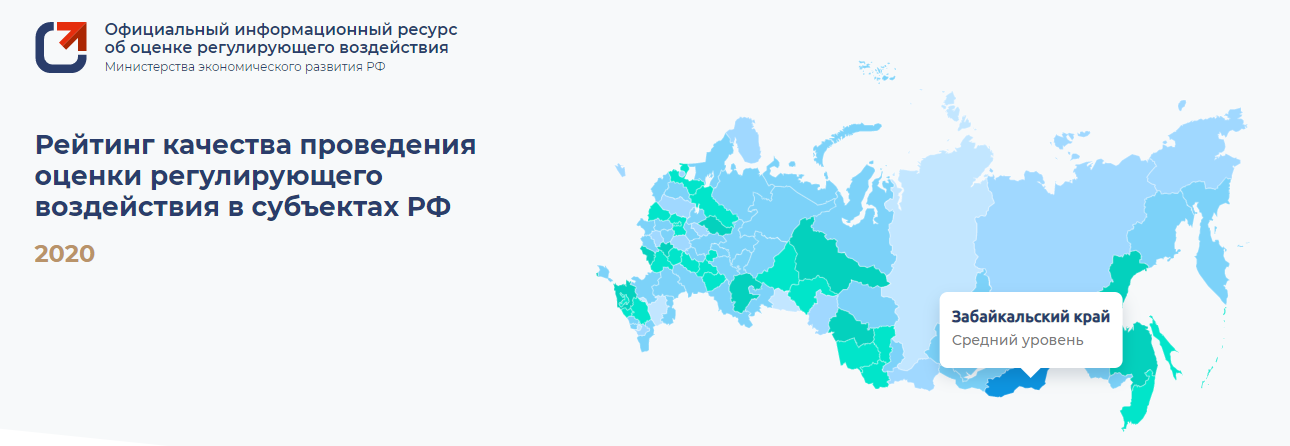 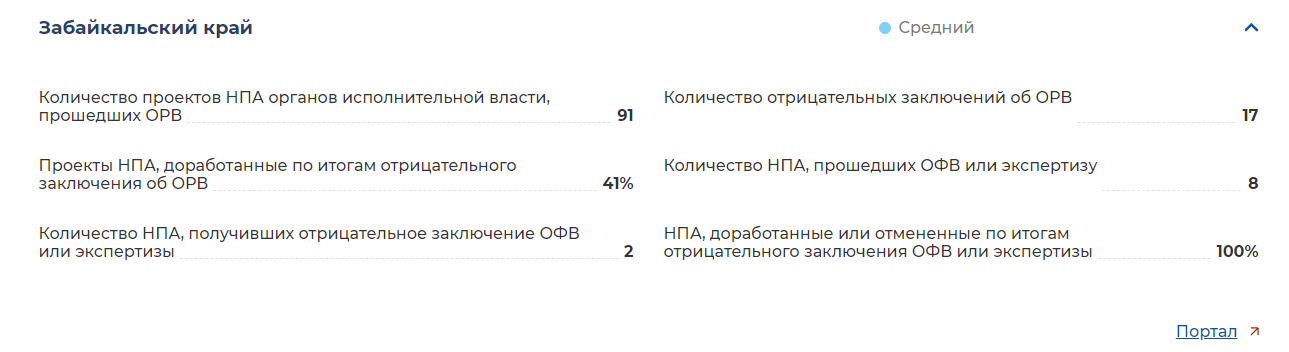 2018,2019 – хороший уровень, с 2020 года новая методика рейтинга субъектов РФ
+ 10 баллов Блок ОРВ в ОМСУ: критерии оценки отражены в рейтинге ОМСУ по развитию ОРВ
6
Рейтинг ОРВ в ОМСУ
Лидеры рейтинга:
1.ГО «Город Чита»
2.МР Борзинский
3.МР Забайкальский
4.ГО «Город Петровск-Забайкальский», МР: Карымский , Хилокский, Шилкинский
5. МР: Нерчинский, Чернышевский
7
Нормативное регулирование ОРВ в ОМСУ
Федеральный закон № 131-ФЗ ст.46
Закон Забайкальского края № 1826-ЗЗК, ст.40: ..все ГО, МО и МР и ГО обязаны проводить ОРВ проектов МНПА, касающиеся СПД..
Муниципальные акты об утверждении Порядков проведения ОРВ
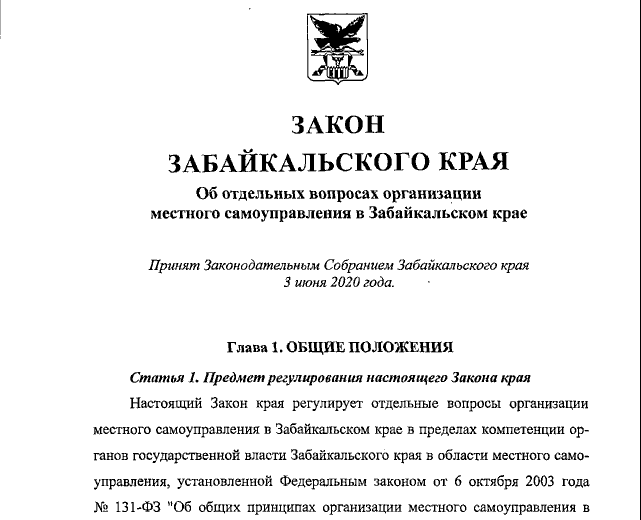 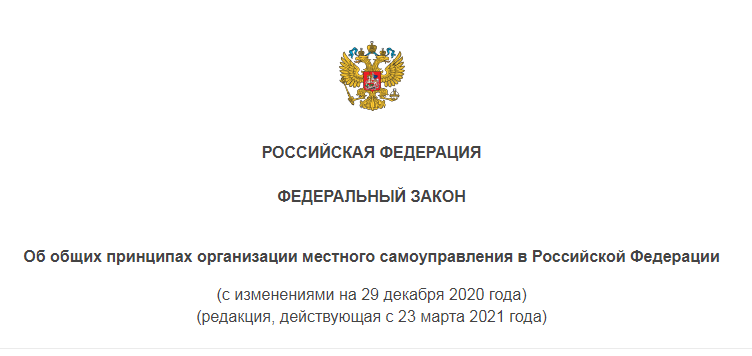 Порядки по ОРВ приняты в 33 МО
Не утверждены Порядки по ОРВ: 
МР Нерчинско-Заводский, 
ГО ЗАТО п. Горный
Методика оценки стандартных издержек и иной экономической деятельности, возникающих в связи с исполнением требований регулирования, утвержденная приказом Минэкономразвития России от 22.09.2015 № 669
Распоряжение Минэкономразвития края от 03.02.2017 г № 4-р О методических рекомендациях по организации и проведению ОРВ в ОМСУ
Нет докладов по ОРВ 
от 1 ГО,2 МО, 2 МР
100 ЗОРВ  за 2020 год
 по всем ГО,МР,МО
Соглашения по ОРВ с бизнесом – 45% ОМСУ (16 из 35)
Калькулятор стандартных издержек субъектов предпринимательской и иной
экономической деятельности, размещен на http://regulation.gov.ru/Dashboard
8
Эксперты по ОРВ
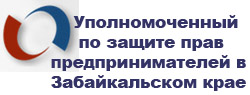 ЗРОО  «Союз предпринимателей Забайкальского края»
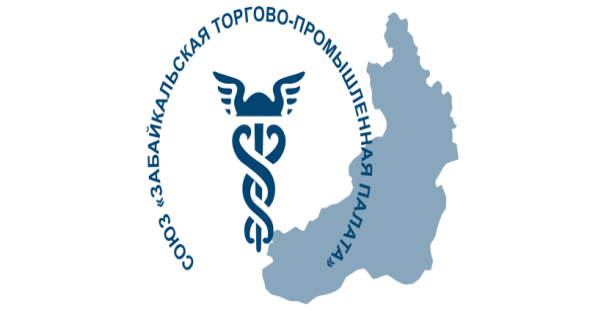 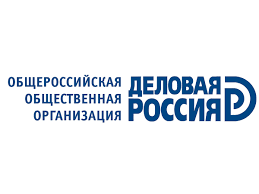 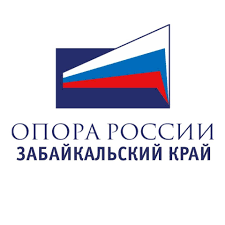 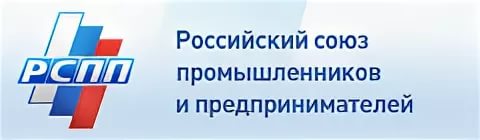 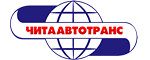 9
Министерство экономического развития Забайкальского края
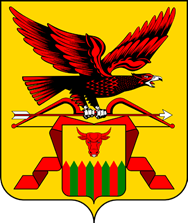 https://minek.75
672000 г.Чита
ул. Ленина, 63, каб.15
факс: (302-2) 40-17-91
приёмная: (302-2) 40-17-69
Игнатьева Ольга Владимировна-начальник отдела совершенствования государственного управления Минэкономразвития края (302-2) 40-17-61, 
Норсонова Юлия Эдуардовна – главный специалист отдела совершенствования государственного управления (302-2)40-17-96.
E-mail: orv@economy.e-zab.ru 
drond05@economy.e-zab.ru
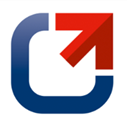 http://orv.gov.ru/
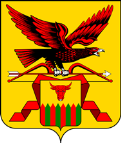 Портал Забайкальского края https://75.ru/dokumenty/
10